INDIGO IAM Hackathon
9 & 10th February 2023
Attendees!
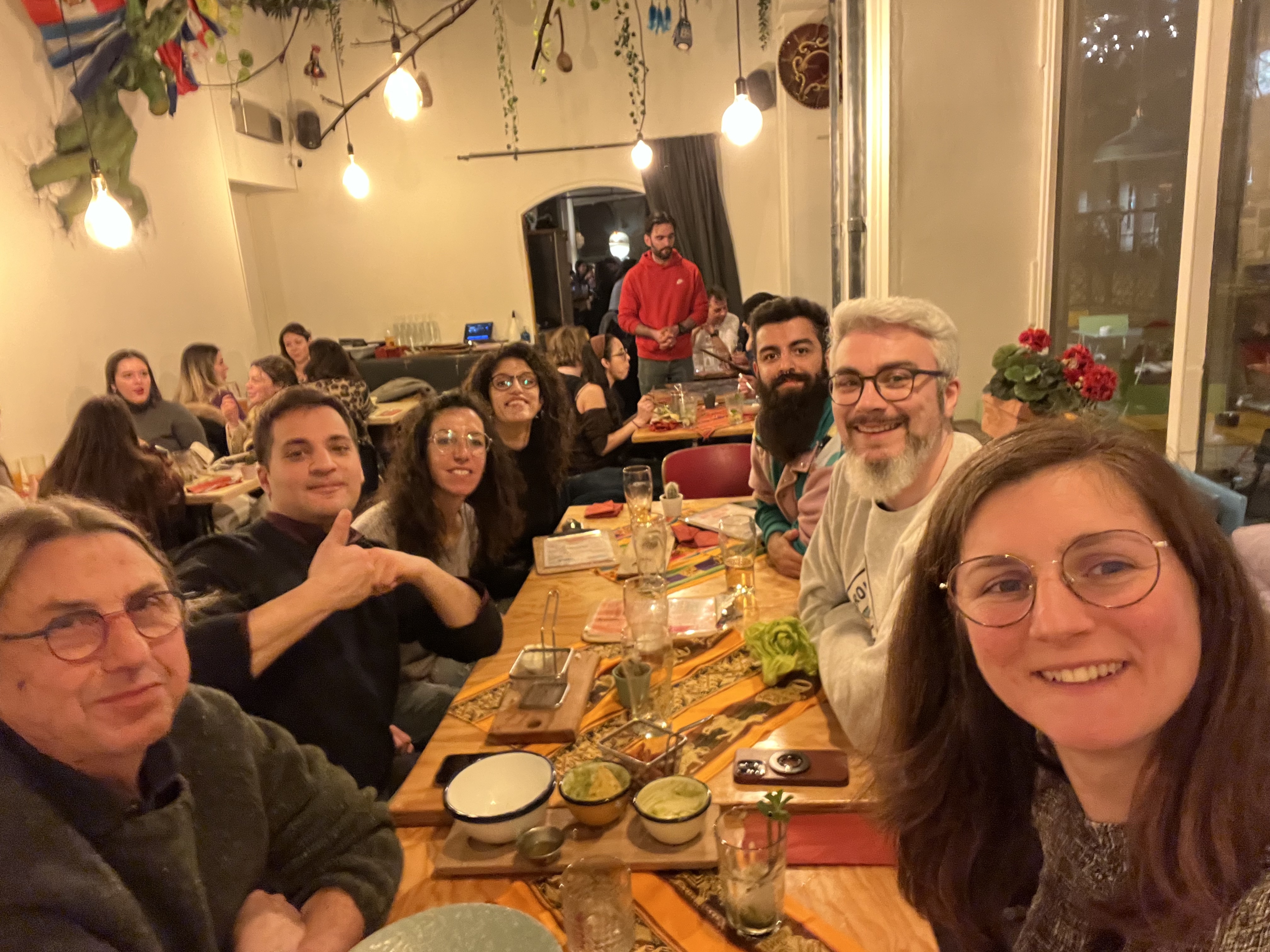 Federica Agostini
Enrico Vianello
Roberta Miccoli
Hannah Short
Berk Balci
Michel Jouvin
Tom Dack
Petr Vokac (Remote)
Topics Covered
Group Management
Key Rotation
Admin Privileges to API
Review and “solving” of Open Issues
Group Management
Understanding of how Group Management can be implemented to fit notably different deployments
EG: WLCG with IAM per VO and IRIS with Multi-VO IAM

Decisions made:
There should be a setting per group to control if managers are able to remove members from that group, with a default global value defined in config
CNAF will look at implementing parent group membership cascading deletes on subgroup membership deletion
Group managers should have managerial rights of subgroups below their group
Addition to subgroups should not require approval of parent group manager – delegated trust
Key Rotation – solved!
The issue of rotating signing keys in a transparent manner, and not invalidate previous signing keys completely (thus invalidating tokens)
With testing, it was found that IAM could show multiple signing keys, with a variable declaring which key is currently used to sign
During this process a misconfiguration was found and we had to do an emergency key rotation for all IAM instances apart from LHCb. This went very smoothly and the process has now been tested in production.
Currently undocumented, but will be detailed later in the INDIGO IAM documentation
Admin access to API
Issue was that without any specific scope, an IAM admin could perform any desired action within the IAM with a regular token
The proposal is to restrict the user roles which can access the endpoints
If a token is provided, only the token will be evaluated based on its scopes – the user’s roles are ignored
If no token is provided, the access is via the dashboard, and the roles are evaluated as usual
Open Issues
Local account access – the ability to hide the username/password from the login form without breaking a redirect flow
Password complexity – currently only a minimal length-check is made for password complexity, this will be updated
User Suspension oddities: A suspended user can refresh tokens, if they can log into IAM (ie via X.509), though cannot get VOMS proxy extension
Bug in Suspension Synchronisation – mismatch between CERN HR DB and Indigo IAM
Refresh Token Lifetime Default – currently infinite, should default to WLCG recommended minimum (1 day), without changing existing clients
New in IAM 1.8.1…
Full release notes: https://github.com/indigo-iam/iam/releases/tag/v1.8.1 
Add scope management to IAM dashboard by @enricovianello in #500
Fix /devicecode endpoint in cors endpoint matchers by @rmiccoli in #535
Do not raise exception when incorrect scope policy by @rmiccoli in #526
Fix bug when updating user fields by @rmiccoli in #512
Do not allow IAM to issue RT to users with expired AUP by @rmiccoli in #503
Remove orphans from database due to issue #481 by @enricovianello in #547
Prevent VOMS aa from issuing ACs when AUP has expired by @enricovianello in #552
Support for AARC-G069 guideline by @enricovianello in #553
Add the groups view for the group managers by @rmiccoli in #536

The CNAF team is aiming to target more frequent, smaller releases rather than infrequent larger ones. 
This serves to benefit both developers and admins!
Next Steps
IAM 1.8.1 deployed for the WLCG test instances, with experiments to follow
Plans for a second hackathon later this year (~July), focussing on High Availability and Incident Response